Государственное бюджетное дошкольное  образовательное учреждение детский сад №50 комбинированного вида Колпинского района г. Санкт-Петербурга
Игровые задания
на решение задач в одно действие (сложение)
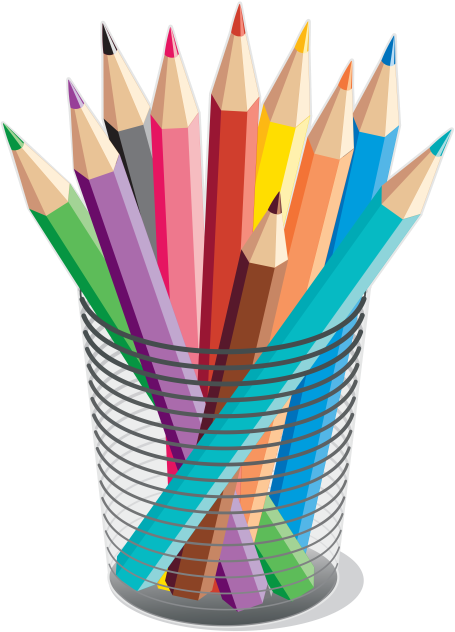 Воспитатель:
Белова Екатерина Александровна
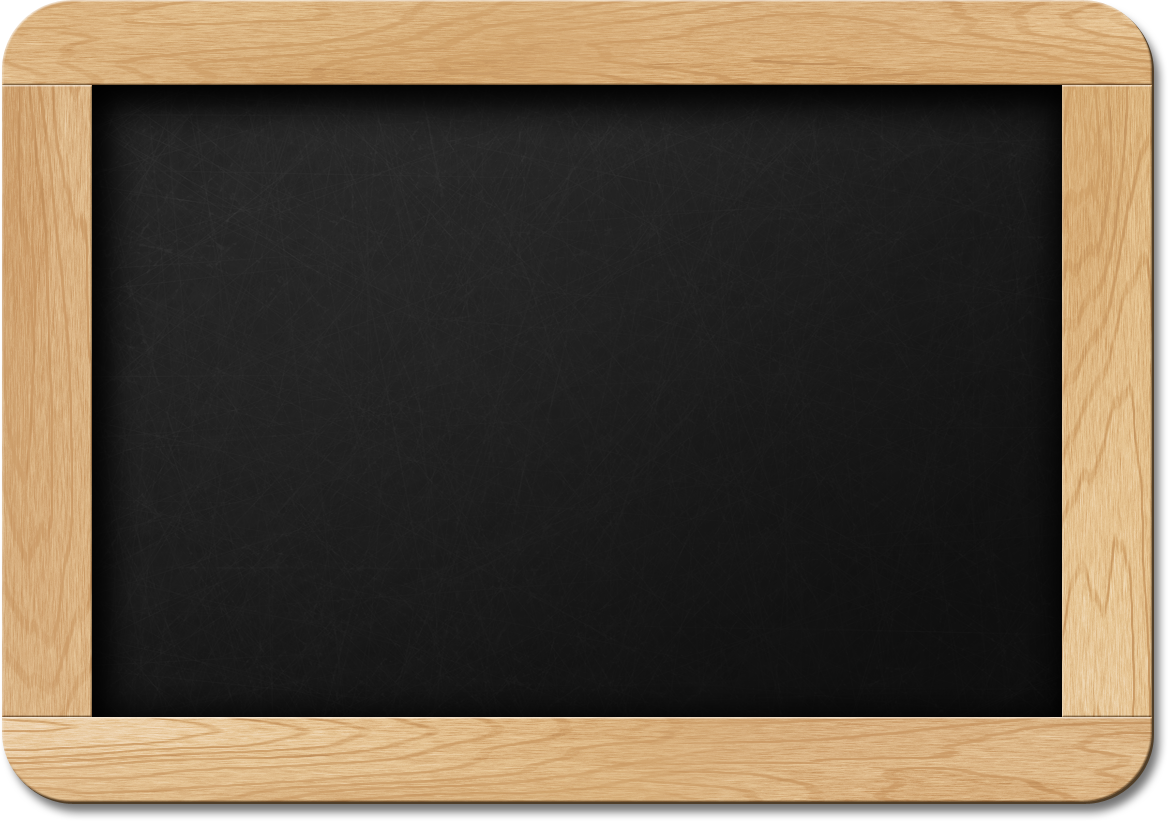 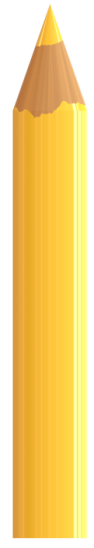 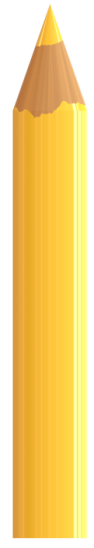 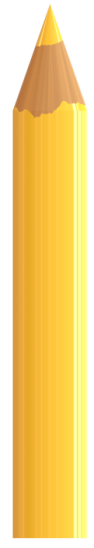 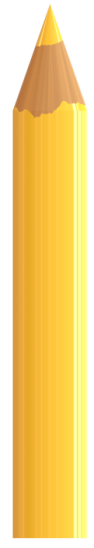 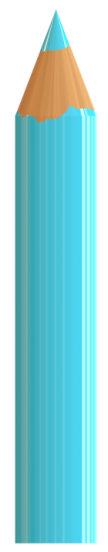 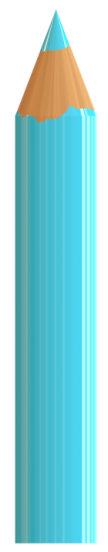 +
+
4
2
=
6
?
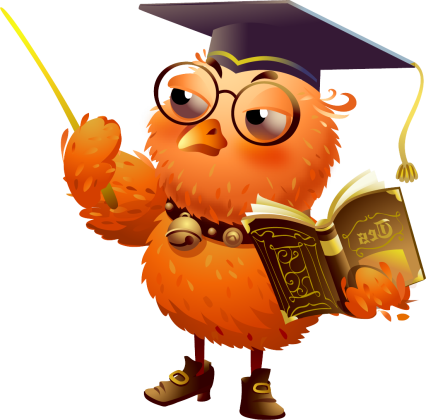 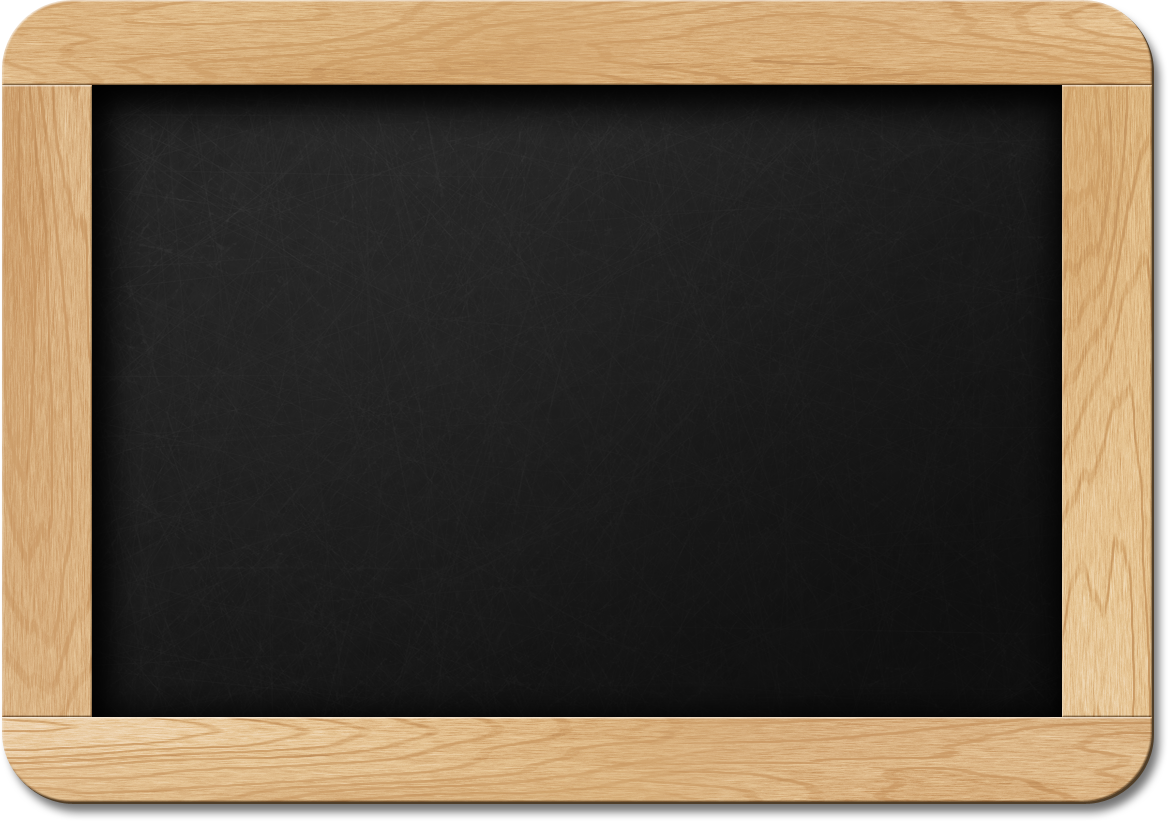 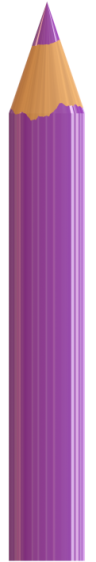 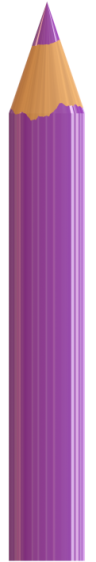 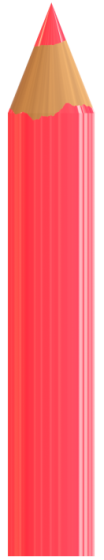 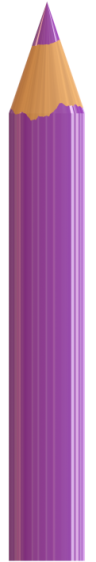 +
=
1
3
+
4
?
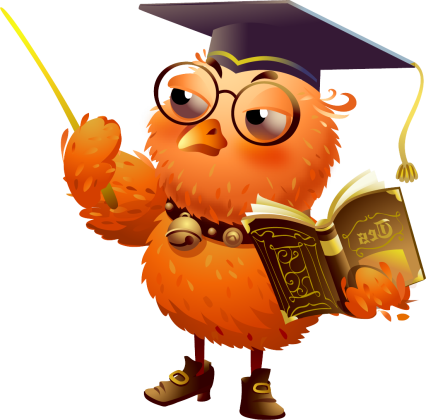 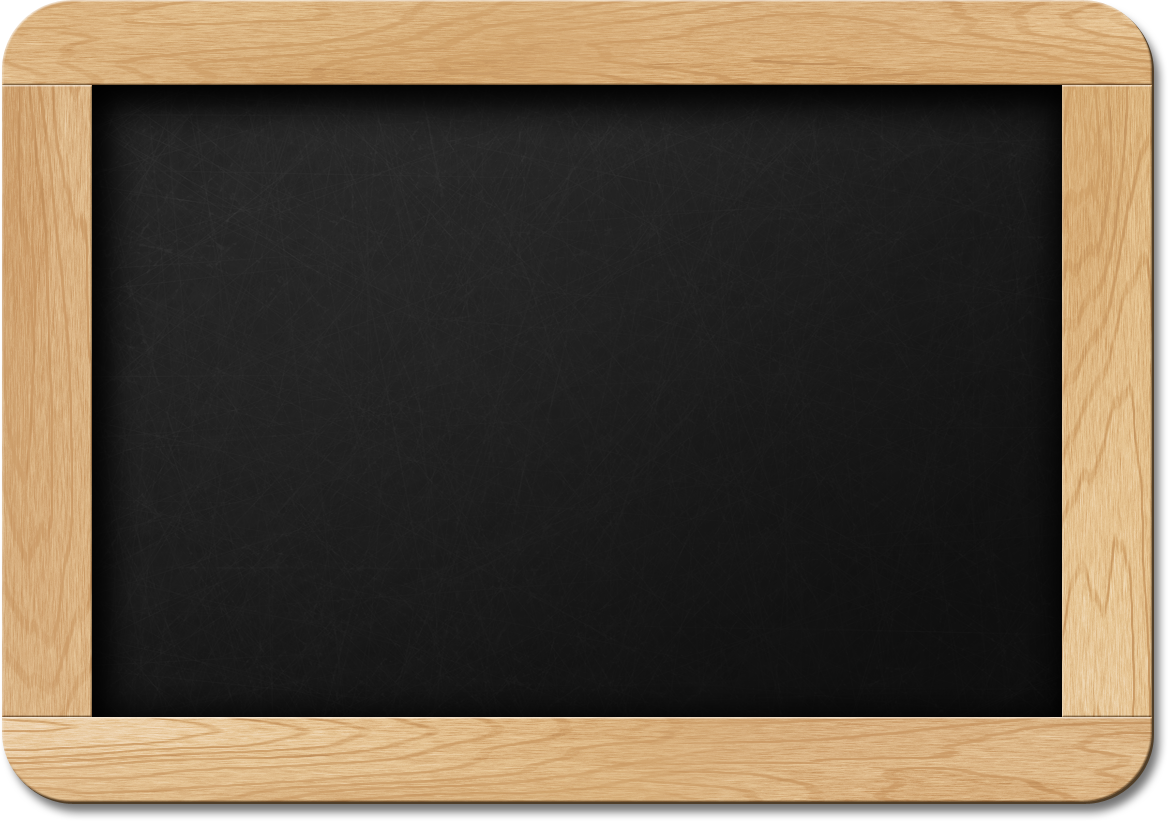 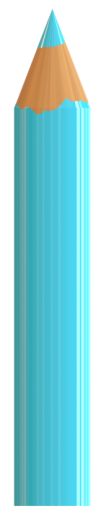 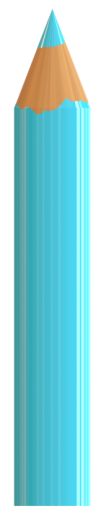 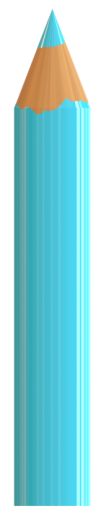 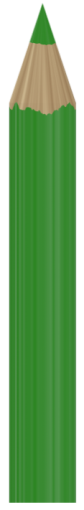 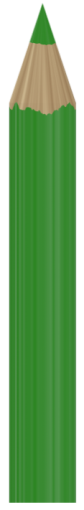 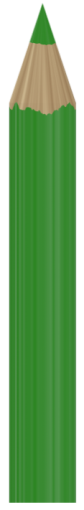 +
3
+
3
=
6
?
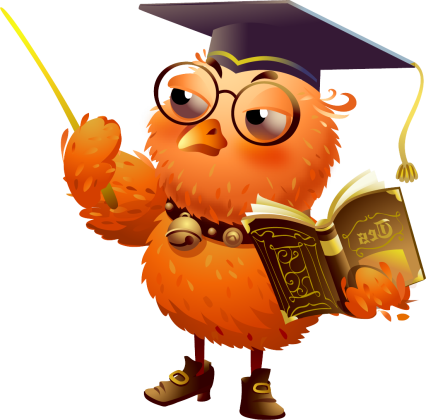 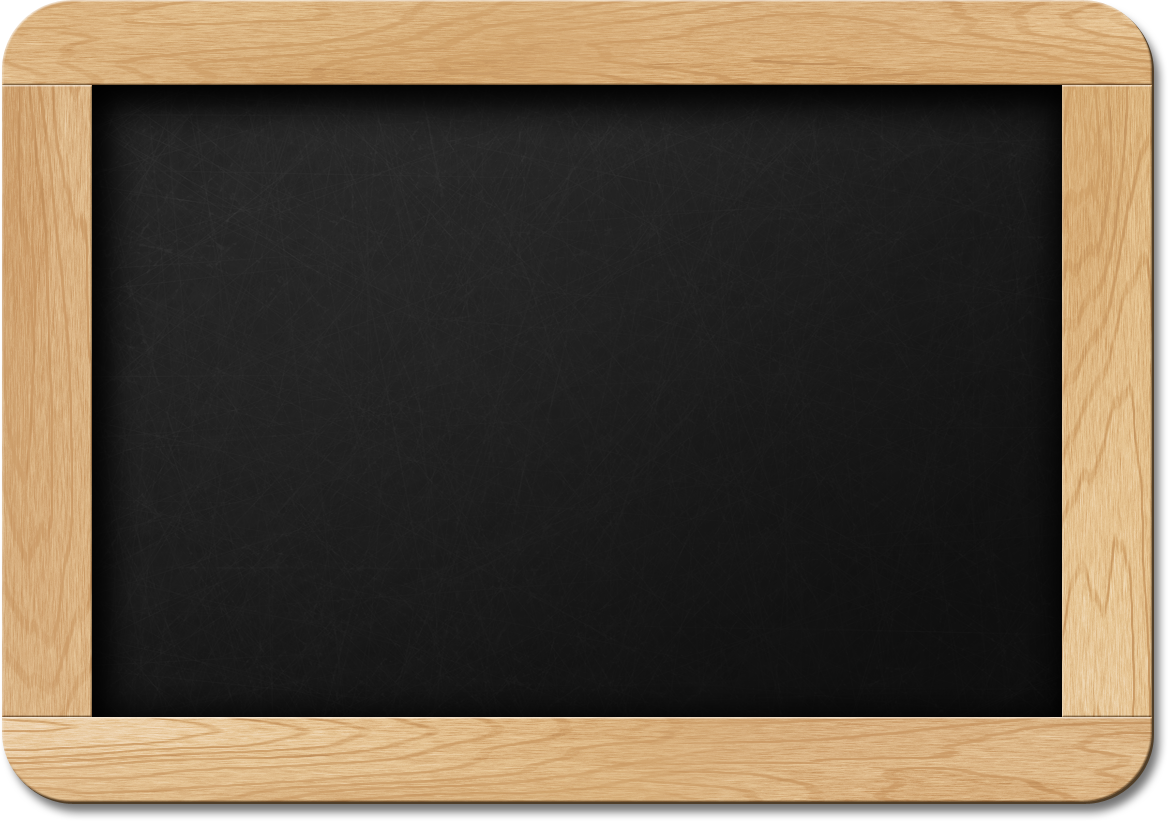 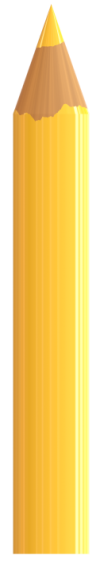 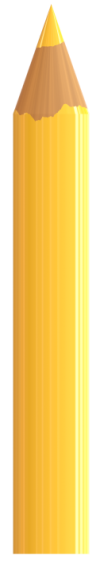 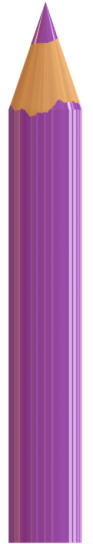 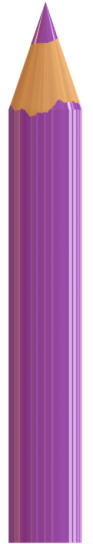 +
2
+
2
=
4
?
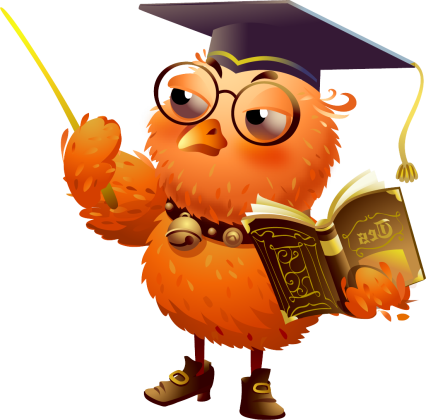 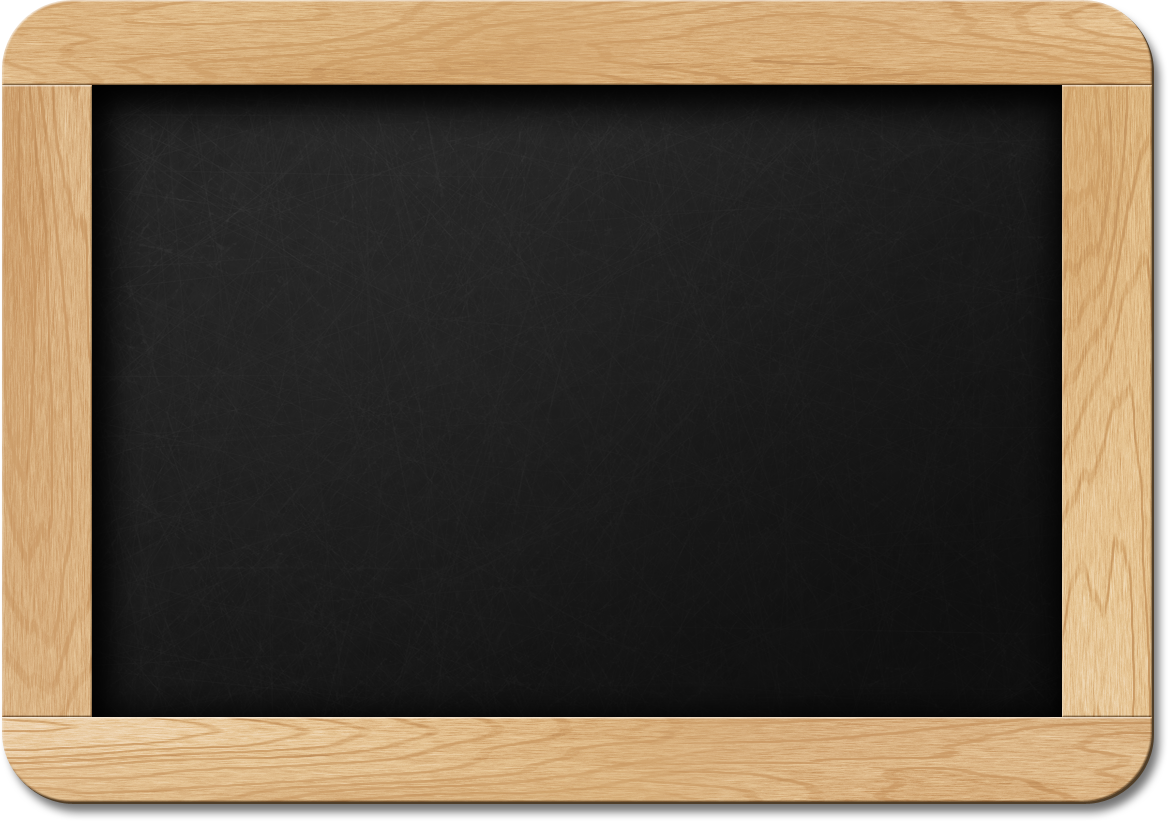 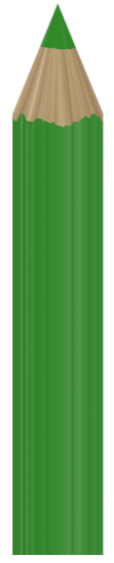 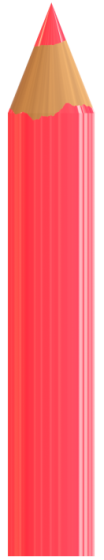 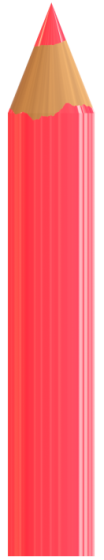 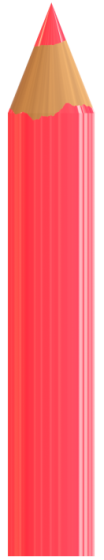 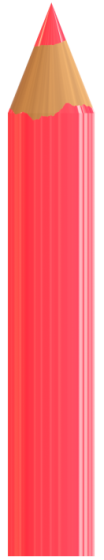 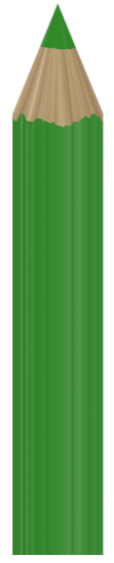 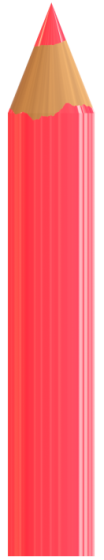 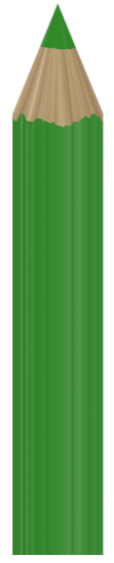 +
5
+
3
=
?
8
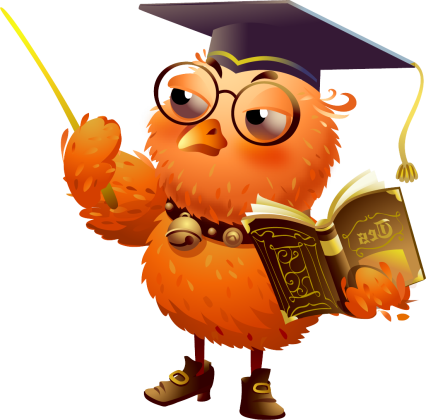